GCSE PHOTOGRAPHY - KNOWLEDGE ORGANISER
Assessment Objectives
This is how you are marked for coursework and Exam.
There are 25 marks to gain for each AO.
60% of your GCSE mark is coursework and 40% is your exam mark.
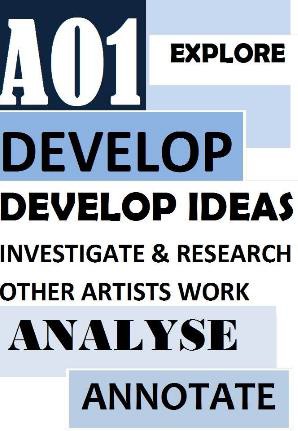 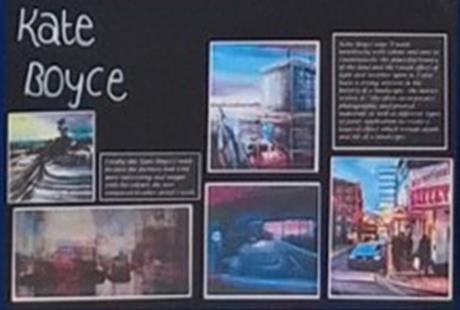 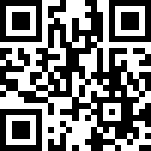 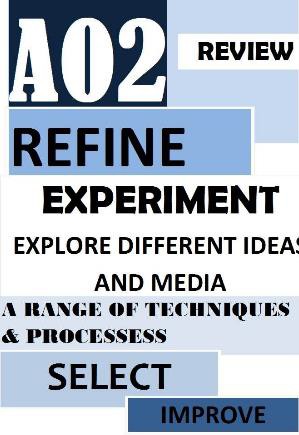 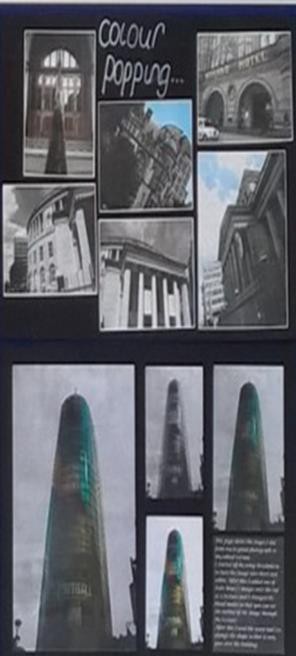 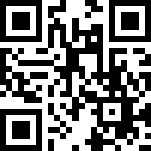 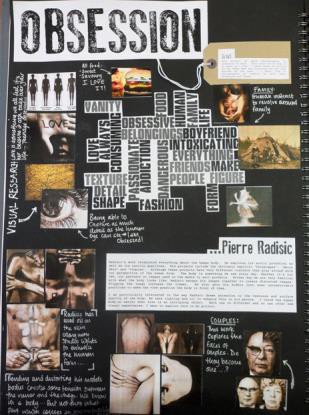 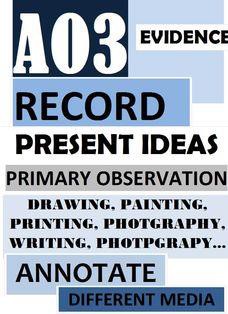 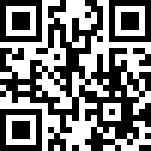 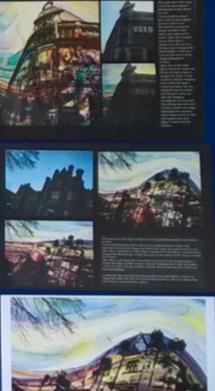 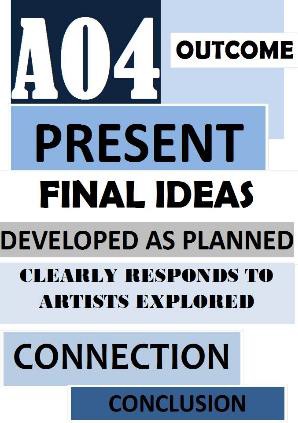 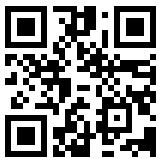 GCSE PHOTOGRAPHY - KNOWLEDGE ORGANISER
Manual Camera Settings
Gives you complete control of the camera. Can be accessed on a DSLR by selecting M.
Involves the Exposure Triangle – Aperture / ISO/ Shutter Speed
If one of the exposure triangle setting is changed it will affect the other two.
For hints and tips on how to do a photo-shoot go to Student Share / Art / GCSE Photography / How to do a  photo-shoot.
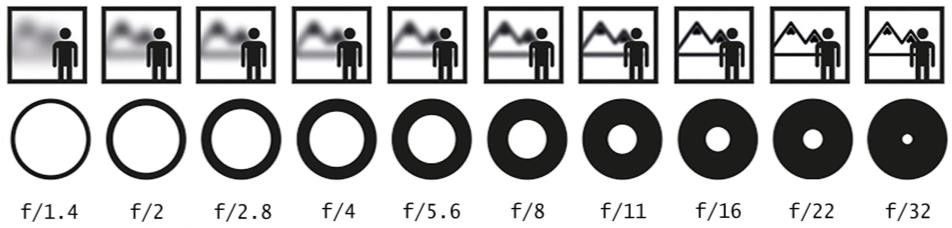 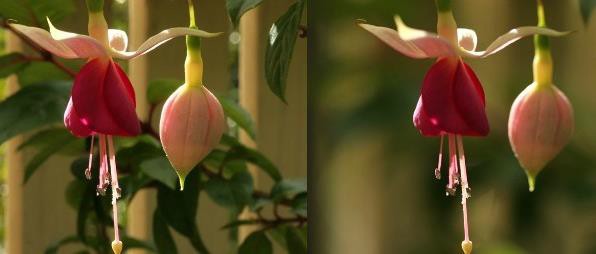 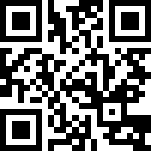 Aperture:
How open the lens is.
To capture close up shots a wider lens is required.
To capture detail in the distance a smaller lens setting is required.
Scan here for an  introduction to  using Aperture  settings
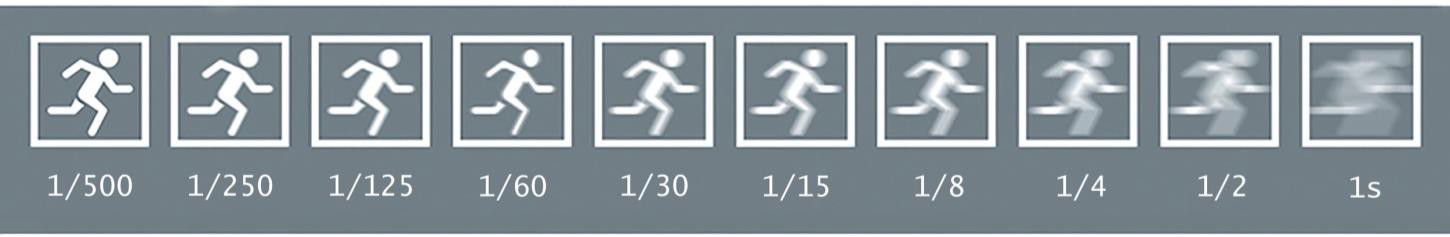 Shutter Speed:
How quickly the shutter
opens and closes.
Used for action and  movement shots.
The slower the setting  the more blurred the  photograph.
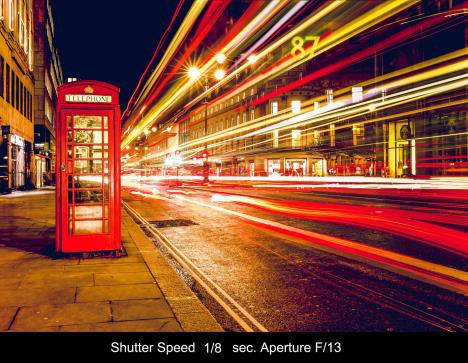 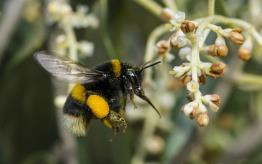 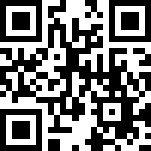 Scan here for an  introduction to  using Shutter  Speed settings
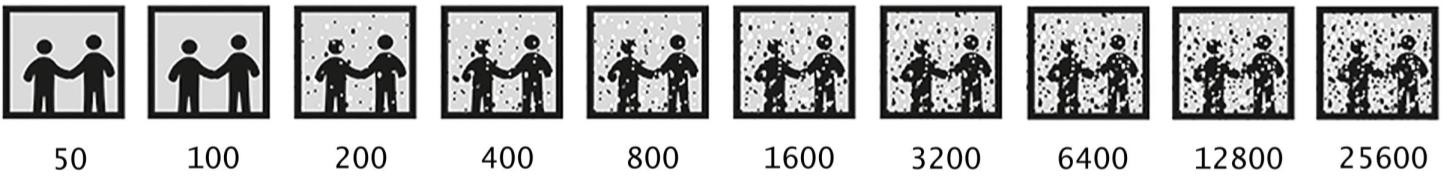 ISO:
How much light is let into the camera.
Can affect the photograph by making it grainy the higher the setting.
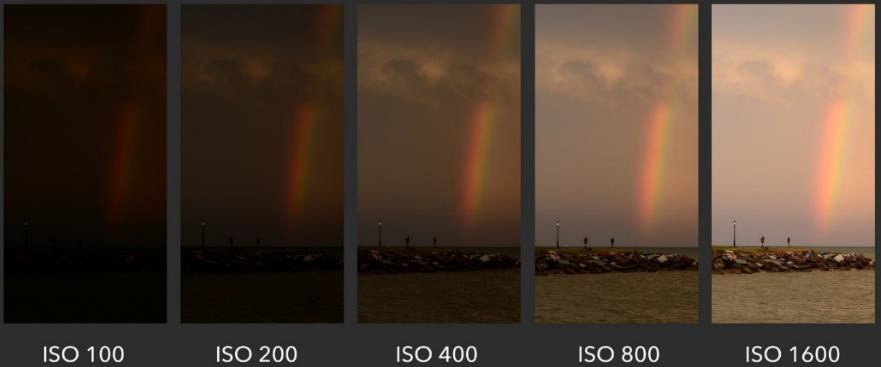 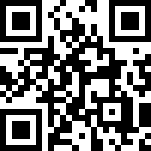 Scan here for an  introduction to  using ISO  settings
GCSE PHOTOGRAPHY - KNOWLEDGE ORGANISER
Compositional Elements
Key things to consider when setting up a shot.
Used to describe how a photograph works.
Are not all used at the same time. However some can be more prominent than others in a photograph.
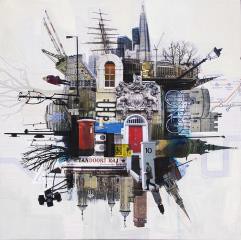 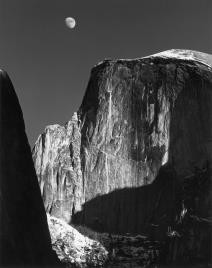 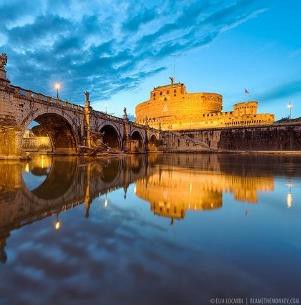 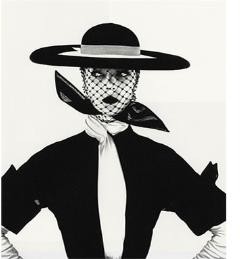 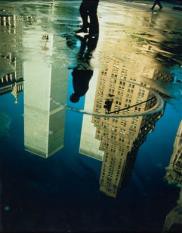 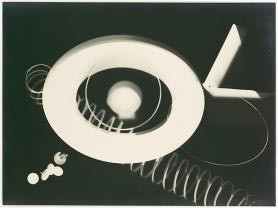 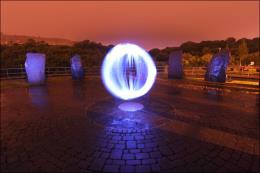 GCSE PHOTOGRAPHY - KNOWLEDGE ORGANISER
Compositional Elements
Key things to consider when setting up a shot.
Used to describe how a photograph works.
Are not all used at the same time. However some can be more prominent than others in a photograph.
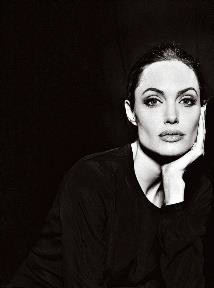 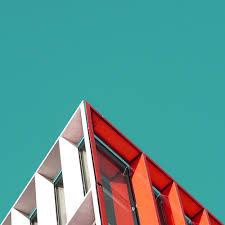 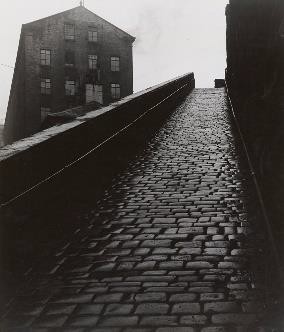 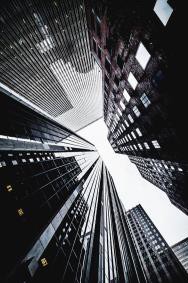 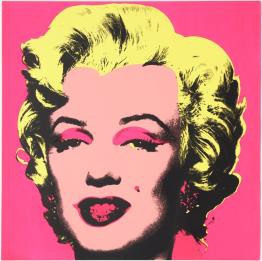 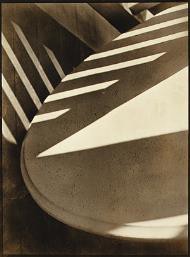 GCSE PHOTOGRAPHY - KNOWLEDGE ORGANISER
Light
Can be used to create shadow or highlight an object/person.
Comes in many different forms.
Use of light can have an impact on camera settings.
Direction of the light source is very important.
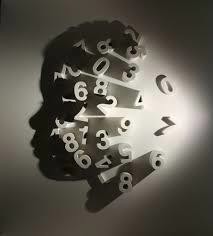 Shadow Art  by
Kumi  Yamashita
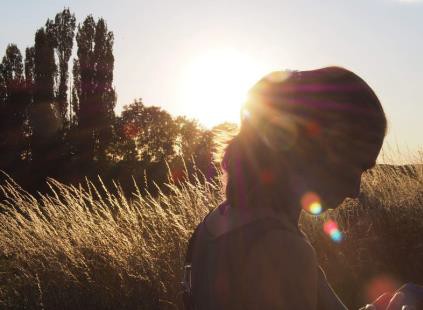 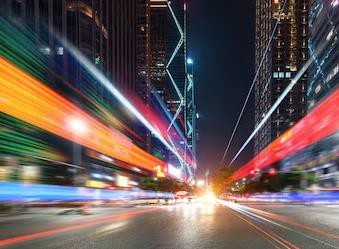 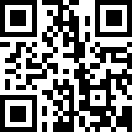 Scan here for an  introduction to  using light in  photography
Artificial Light
Natural Light
Helpful Websites for GCSE Photography
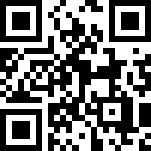 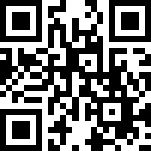 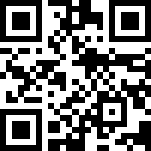 Photoshop
Used to enhance and creatively edit digital photographs.
Always take screenshots using the “Snipping Tool” to evidence what you have done while editing.
Only use specific features and effects if there is a link to research. Not every Photograph needs to be edited.
To find a digital guide to the basic skills for using Photoshop go to:
Student Share / Art / GCSE Photography / Basic Photoshop Skills